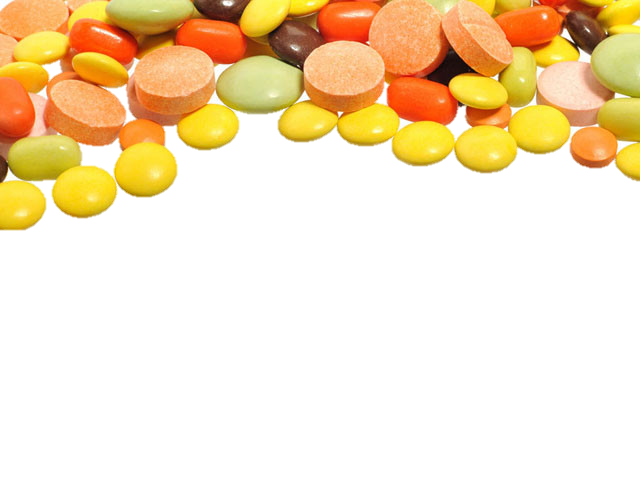 生態奈米與環境教育
科普推廣講座
認識食品安全衛生管理-
食品、藥品、毒物及奈米產品實例簡介
主講者 ： 
衛生福利部食品藥物管理署 
東部地區 陳銘在技正
時間：
104/06/10(三)10:00-12:00
地點：
國立東華大學教育學院
教B213 (PC1)
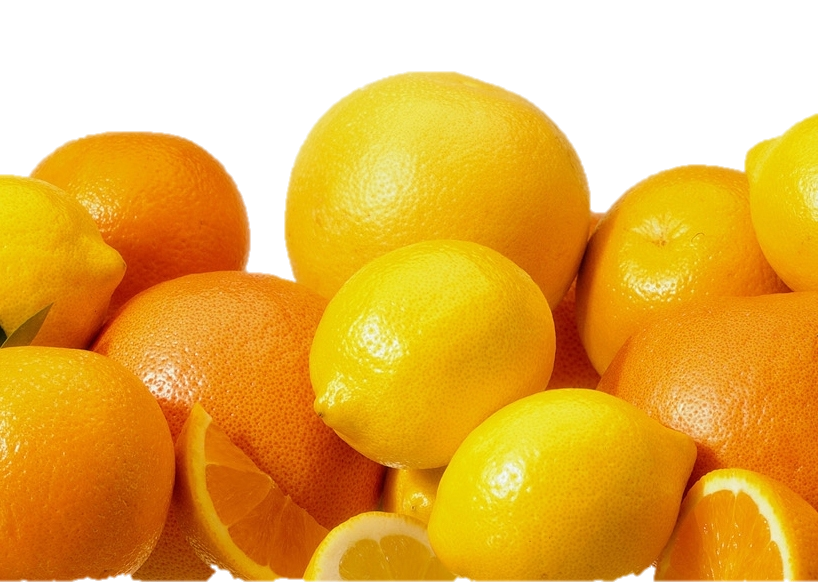 指導單位：科技部科教發展及國際合作司
主辦單位：國立東華大學
協辦單位：衛生福利部食品藥物管理署